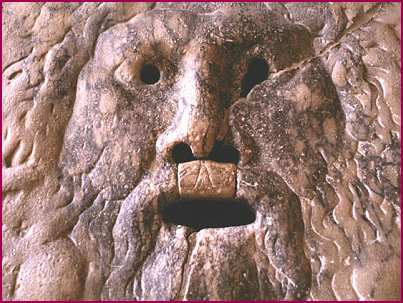 LA VERITA’ DELLA BOCCA

Riuscirà la radiologia a scoprirla?
Paolo Campioni
In Francia la maggior richiesta di consulenze radiologiche riguarda la Radiologia odontoiatrica.


In Francia i giovani radiologi conoscono poco la Radiologia Odontoiatrica


		Ed in Italia ?
Dalla bocca esce il primo segno di vita
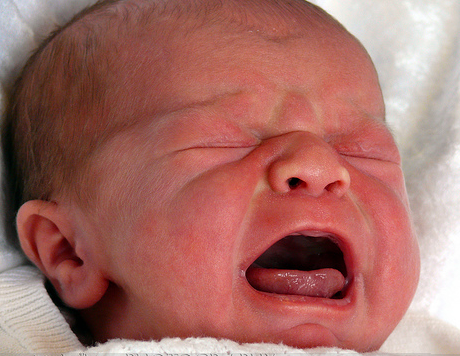 Con la bocca si cresce
Prima aiutati
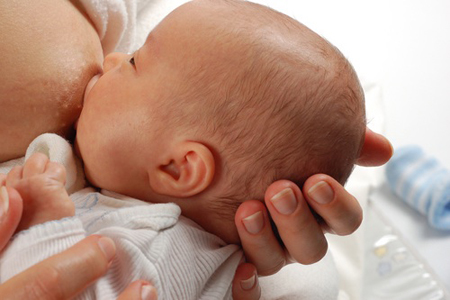 Con la bocca si cresce
Poi da soli
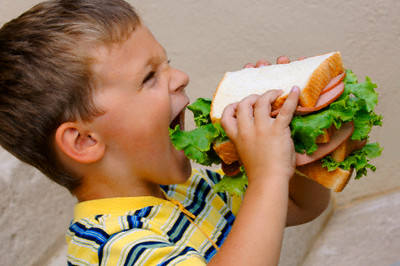 Con la bocca si vive
Talvolta si esagera …
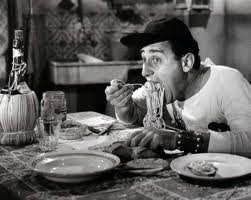 Con la bocca si comunica
GIOIA
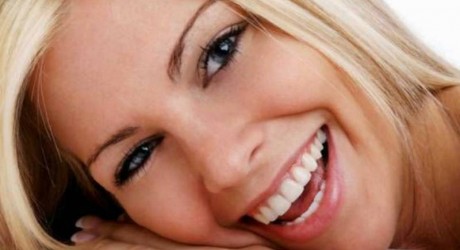 Con la bocca si comunica
AFFETTO
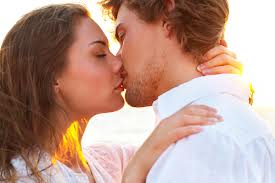 Con la bocca si comunica
RABBIA
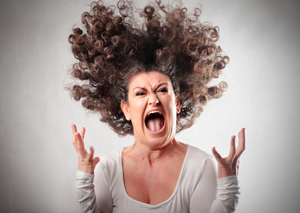 Con la bocca si comunica
DOLORE
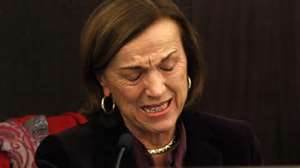 Con la bocca si comunica
DISSENSO
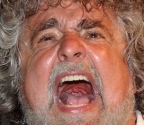 Con la bocca si comunica
GIOCO
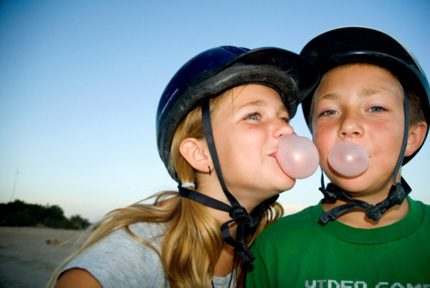 Con la bocca si comunica
CULTURA
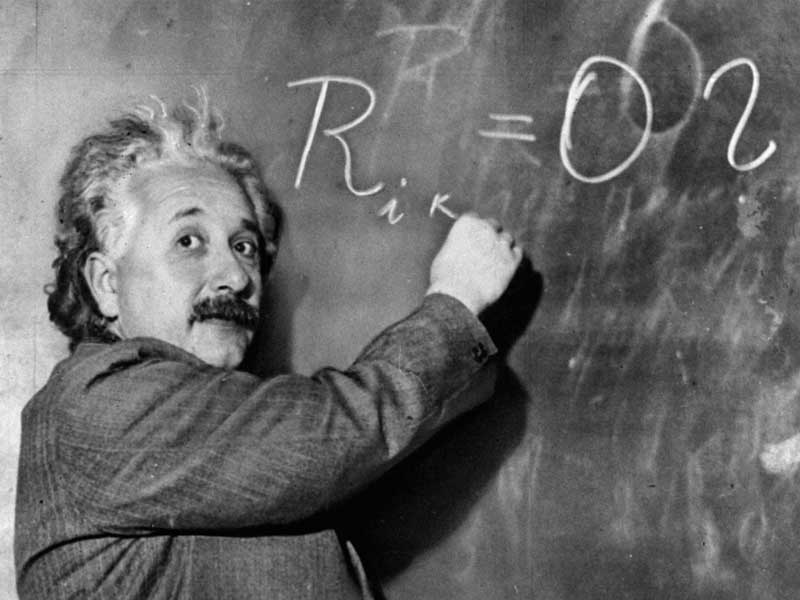 Le tappe del cammino della vita
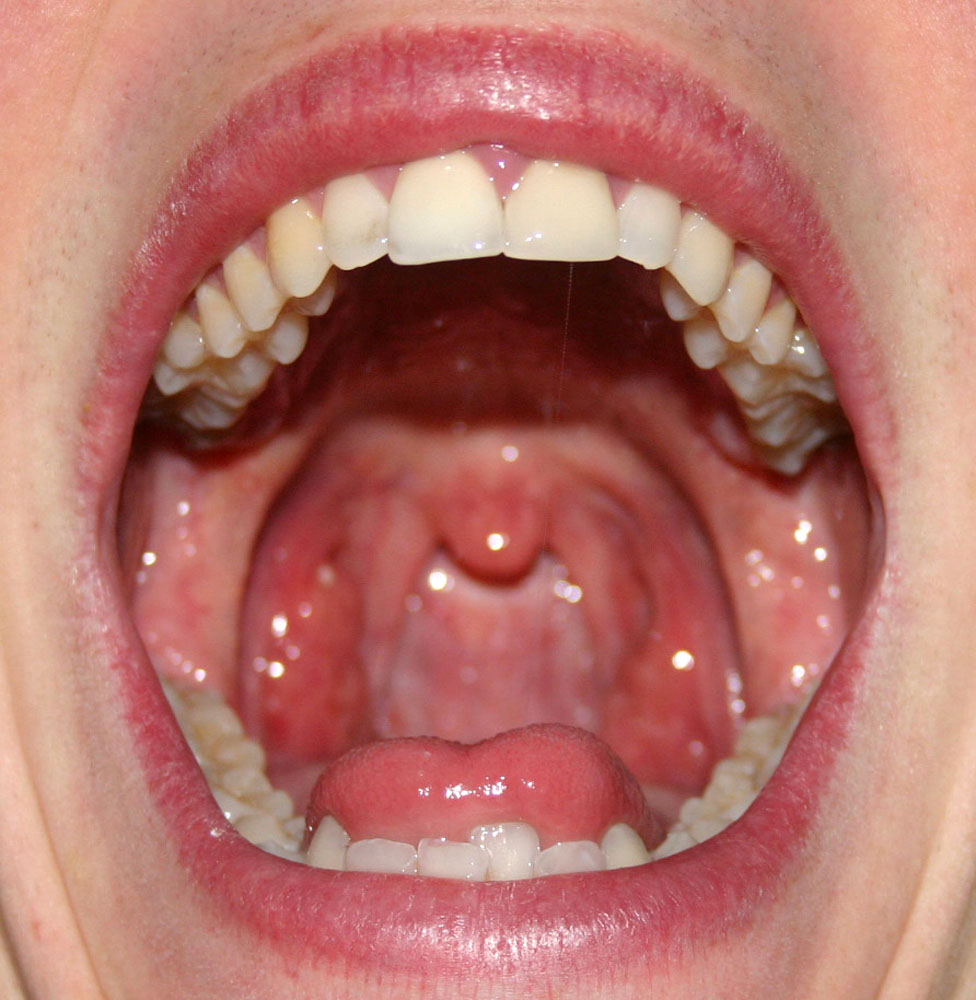 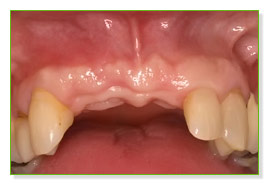 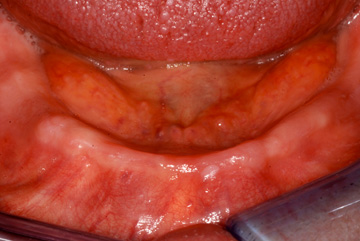 In Italia prima di compiere 84 anni

1 uomo su 8			Ca polmone

1 uomo su 6			Ca prostata

1 donna su 8			Ca mammella

1 uomo su 14 			Ca colon

100 persone su 100		Carie
Dati registro tumori Italia 2009
Del resto occorre ricordare

2 polmoni con 5 lobi

1 prostata con 3 lobi

2 mammelle con 4 quadranti

1 colon con 5 segmenti

20 + 32 denti
Tutti almeno una volta nella vita debbono ricorrere al dentista

				Paolo Mannella
				lezione introduttiva
				Corso radiologia Odontoiatrica
				Università di Ferrara
Tutti i dentisti, prima o poi, debbono ricorrere al radiologo
TECNICHE

Radiologia Endorale

Ortopantomografia (OPT)

TC spirale (Dentalscan)

TC Cone Beam
Radiologia Endorale



Ormai esclusivo ‘patrimonio’ dell’odontoiatra

La tecnologia digitale si è imposta
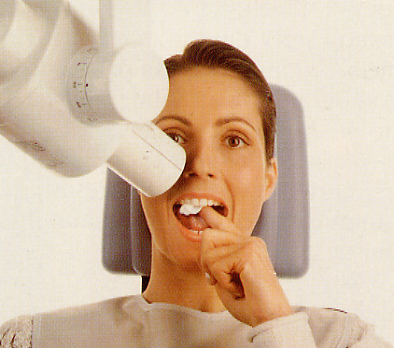 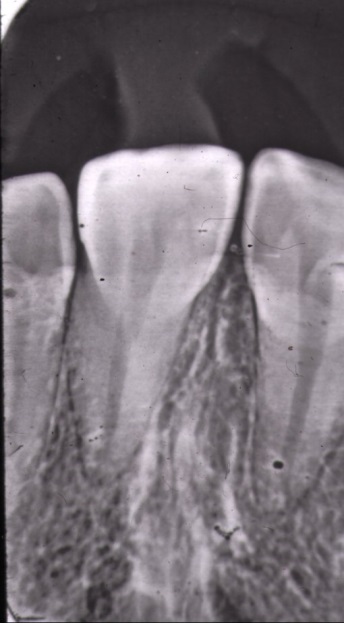 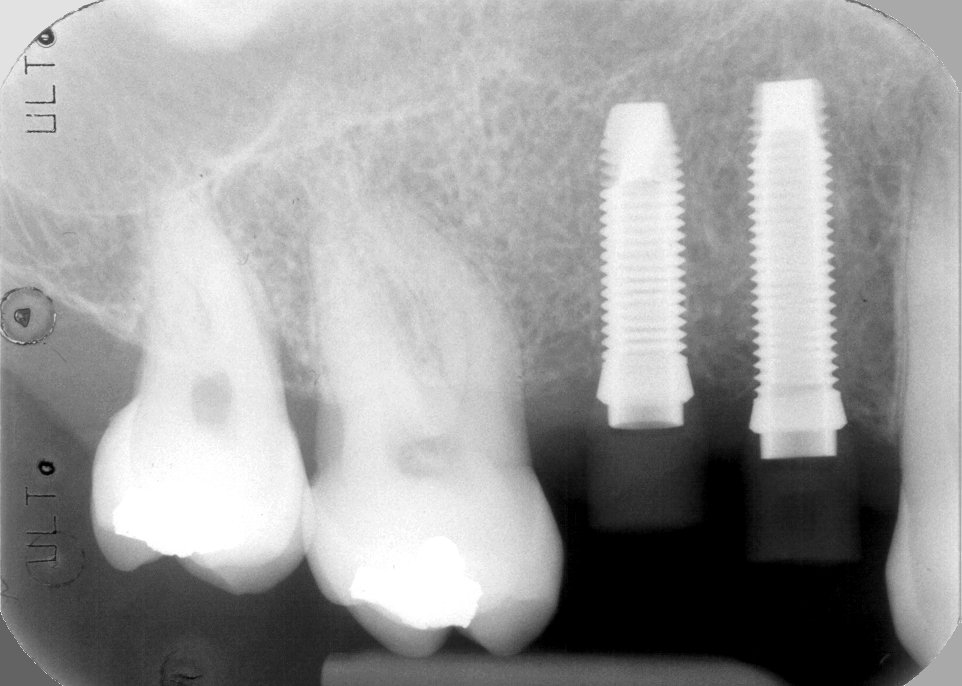 Ortopantomografia (OPT)




L’unica tecnica di ‘stratigrafia’ ancora oggi
valida !
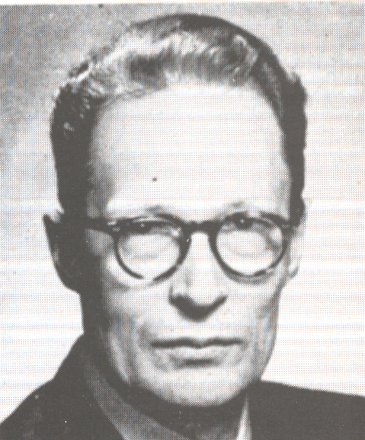 OPT Paatero 1949
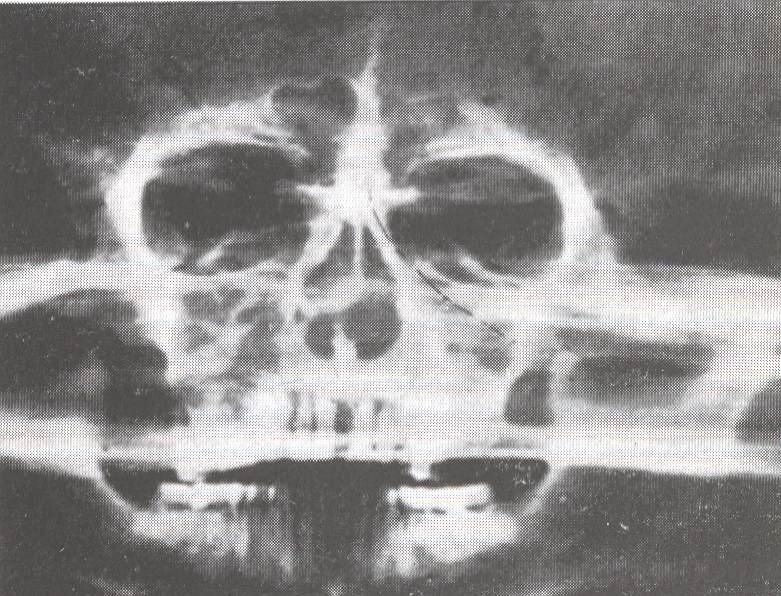 oggi
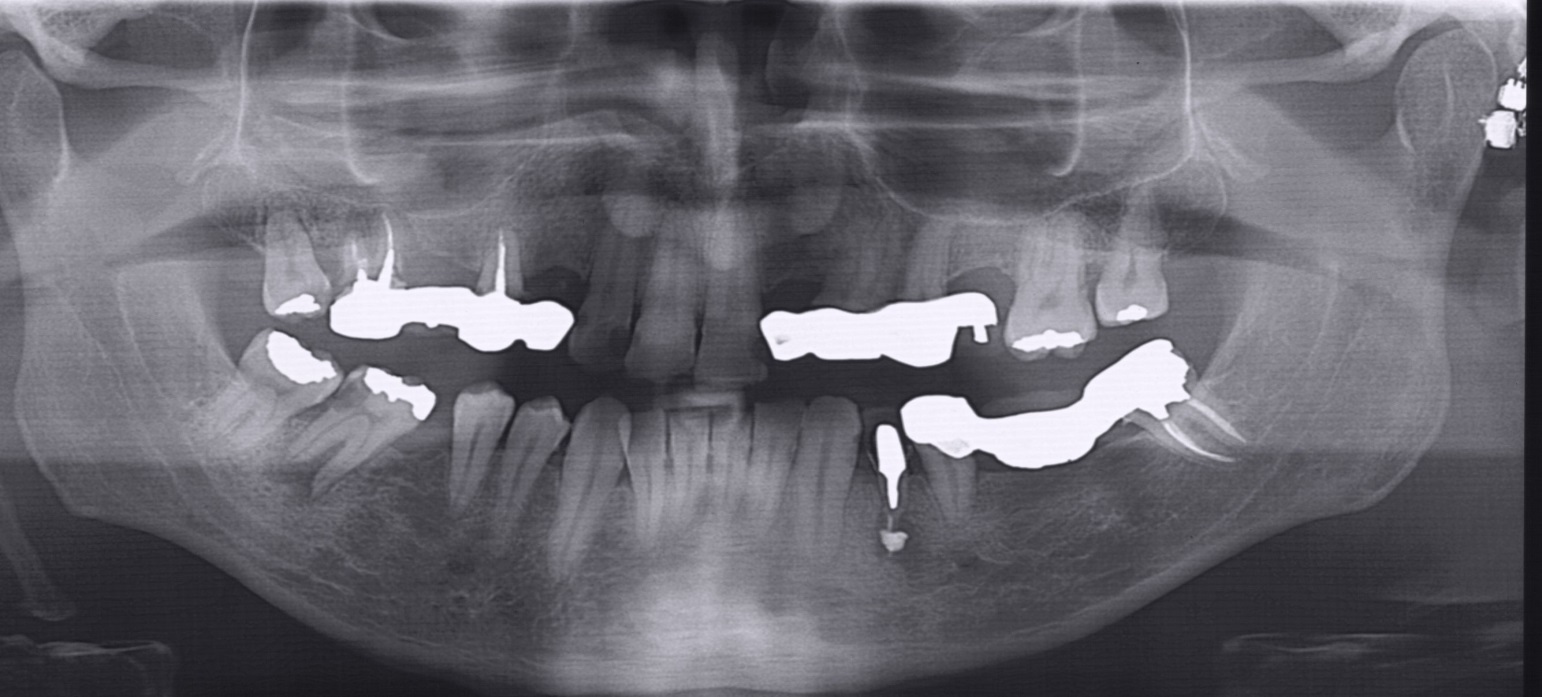 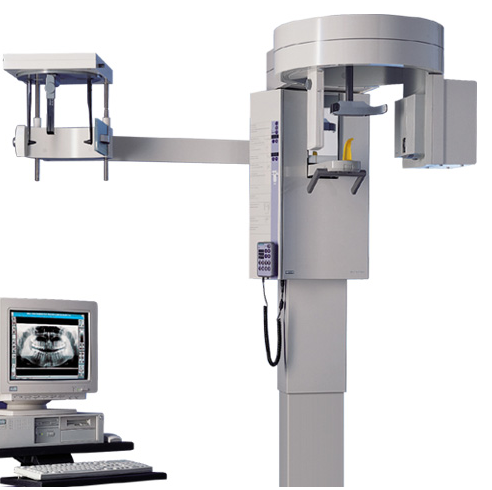 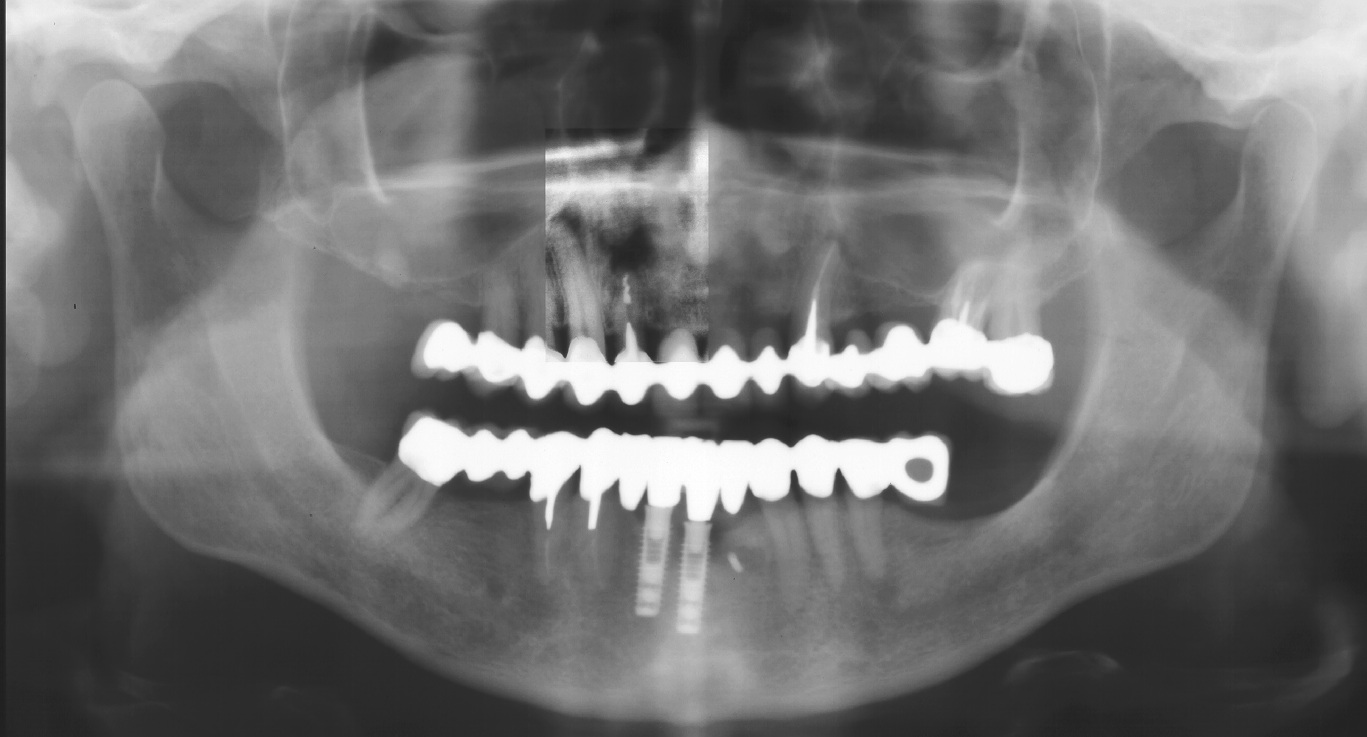 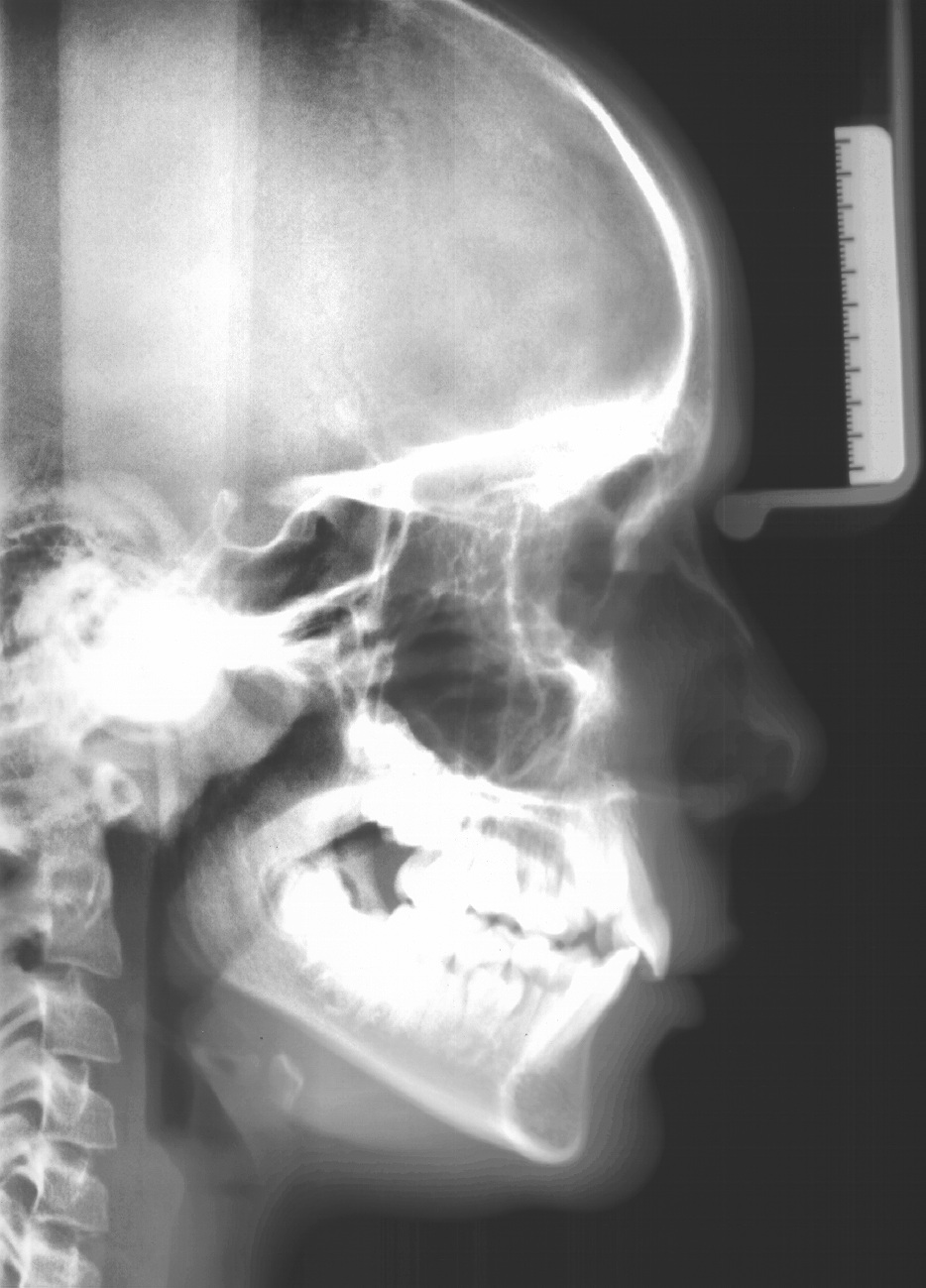 Ortopantomografia (OPT): vantaggi
Primo esame di nuovi pazienti (qualunque età);
Diagnosi precoce dei difetti di sviluppo delle arcate;
Ricerca delle cause di mancata eruzione dentaria;
Giudizio radiologico di terapie endodontiche;
Sospetto di sinusopatie odontogene;  
Patologia delle ATM da malocclusione;
Asimmetria del viso e della mascella;
Ortopantomografia (OPT): vantaggi
Dolore alla pressione di tumefazioni asintomatiche;
Cattiva guarigione dopo avulsione;
Sospetto di osteomielite;
Studio di cisti, tumori e lesioni simili non odontogene;
Sospetto di metastasi (mieloma);
Parestesie del nervo mandibolare;
Esame in corso di malattie sistemiche;
Fratture dei mascellari (PS);
Prima e dopo interventi chirurgici.
Ortopantomografia (OPT): limiti
Minore dettaglio anatomico rispetto ai radiogrammi endorali (schermi di rinforzo);
Scadente rappresentazione degli elementi dentari centrali (ombra di trasporto del rachide cervicale, inclinazione degli elementi centrali);
Movimenti del soggetto, anche impercettibili, possono determinare artefatti ed errori interpretativi; 
Le distanze fuoco-oggetto ed oggetto-film non sono uguali dappertutto e questo comporta un fattore di ingrandimento variabile;
Non è possibile eseguire misurazioni fedeli.
Ortopantomografia (OPT): come si referta ?
SPESSORE E OMOGENEITA’ OSSA ALVEOLARI
	Riassorbimento orizzontale
	Tasche radicolari	
	Granulomi apicali
	Residui radicolari
	Osteolisi post estrattive
	Osteolisi periapicali
	Sclerosi periapicali post flogistiche
Ortopantomografia (OPT): come si referta ?
ELEMENTI DENTARI
	Denti inclusi
	Denti sovrannumerari	
	Denti displasici
	Disodontiasi
	Aree di lisi per processi cariosi
	Esiti di terapie odontoiatriche
	Ponti e implantologia
Ortopantomografia (OPT): come si referta ?
ATM
	Artrosi
	Dismorfismi	

	SENI PARANASALI
	Flogosi
	Tumori
	Migrazione di materiale odontoiatrico
OPT normale per l’età del paziente
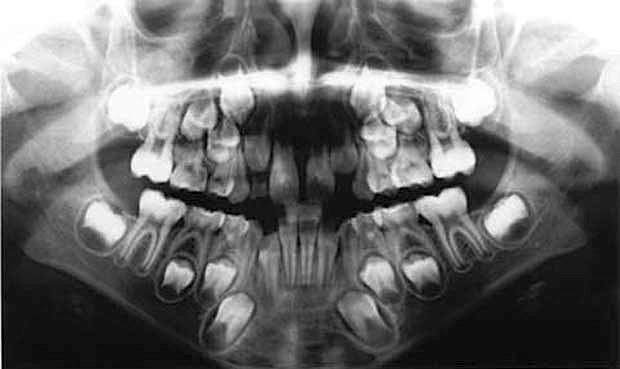 OPT normale per l’età del paziente
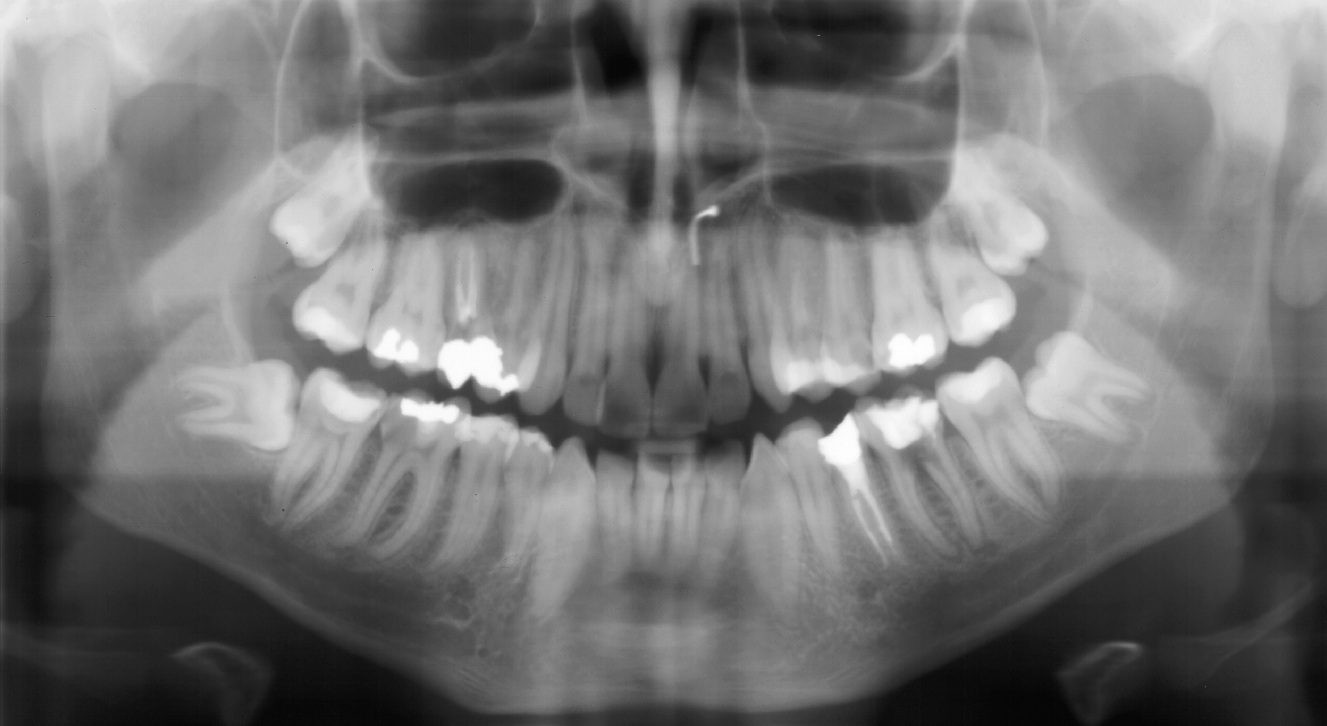 OPT: paziente in dentizione mista con affollamento degli elementi decidui e definitivi. Le gemme dei terzi molari non sono ancora visibili.
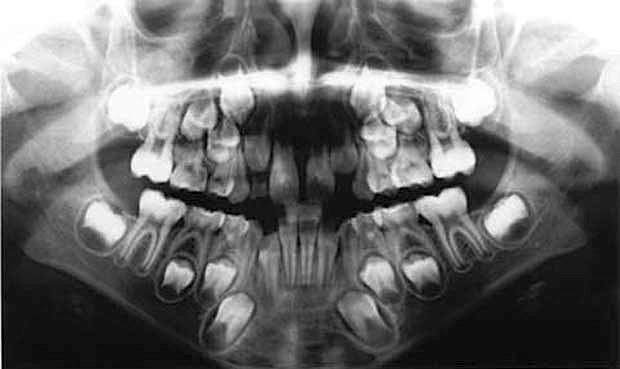 OPT normale lo spessore delle ossa alveolari
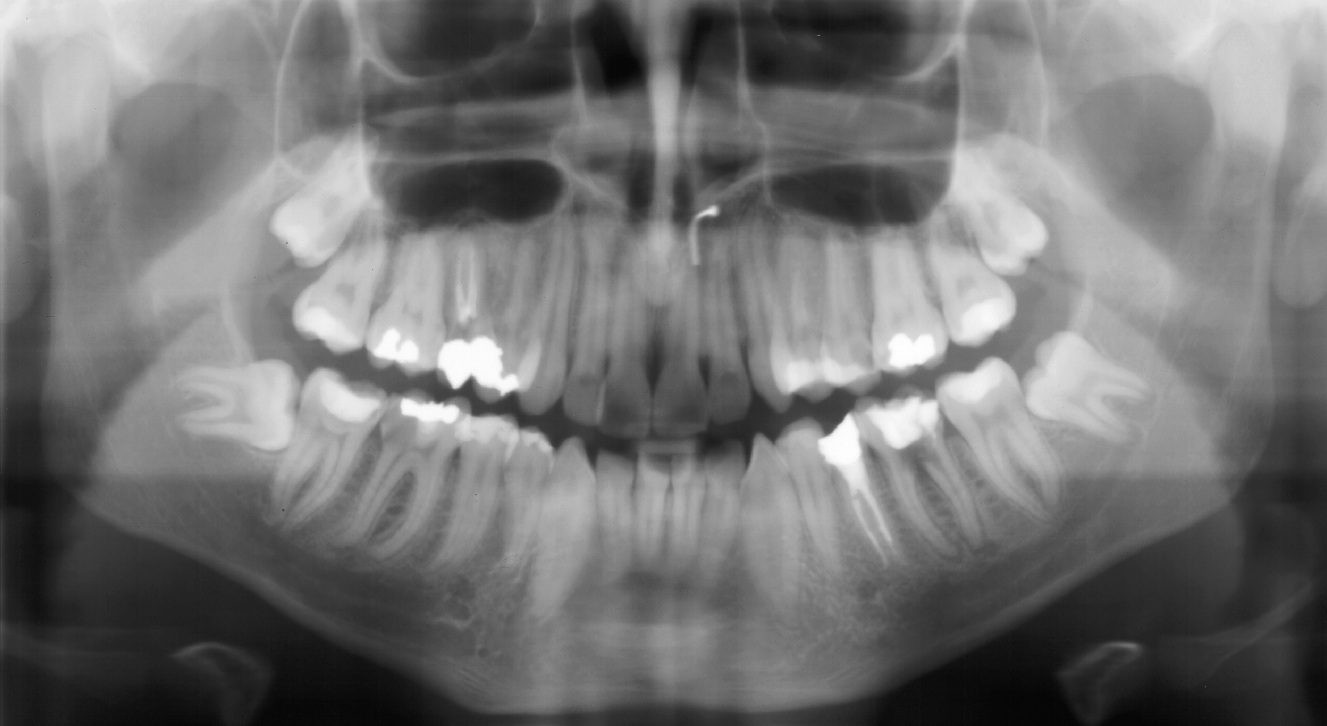 OPT impegno della cuspide dell’elemento ritenuto contro la branca montante della mandibola
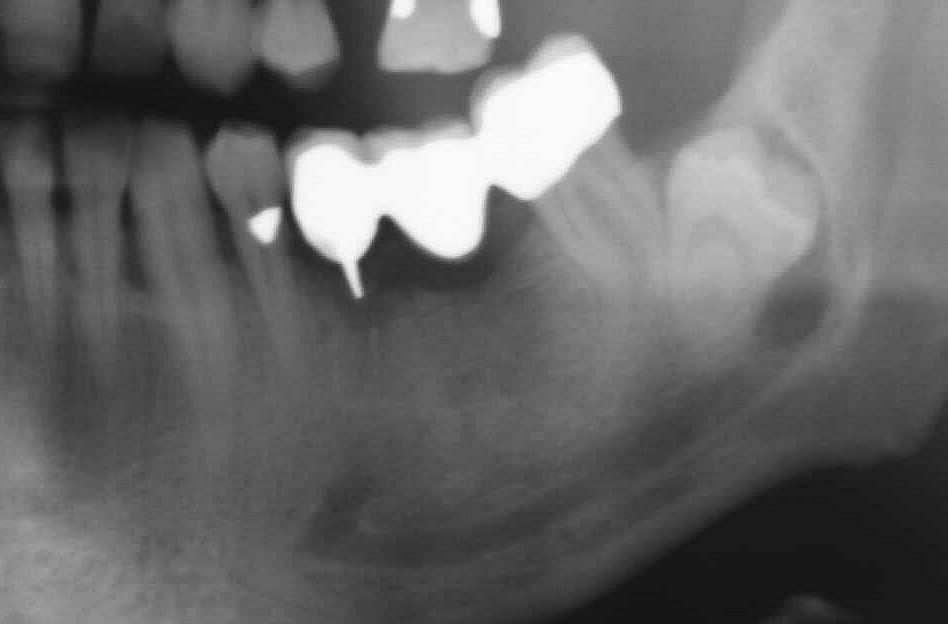 OPT impegno della cuspide dell’elemento ritenuto, che è mesializzato, contro la cuspide e la radice del secondo molare inferiore destro (47)
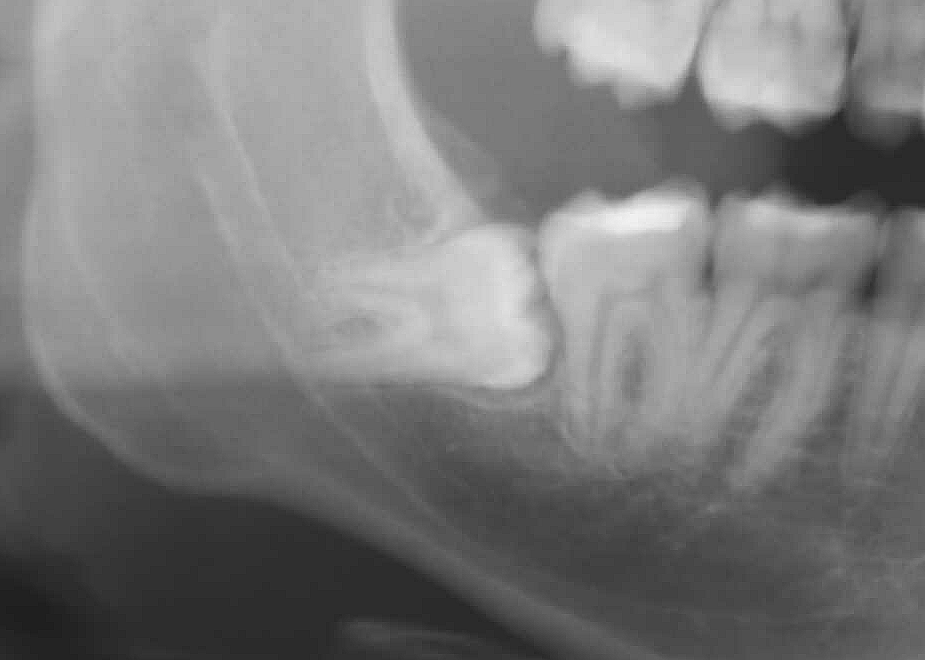 OPT marcato riassorbimento orizzontale di entrambi i mascellari
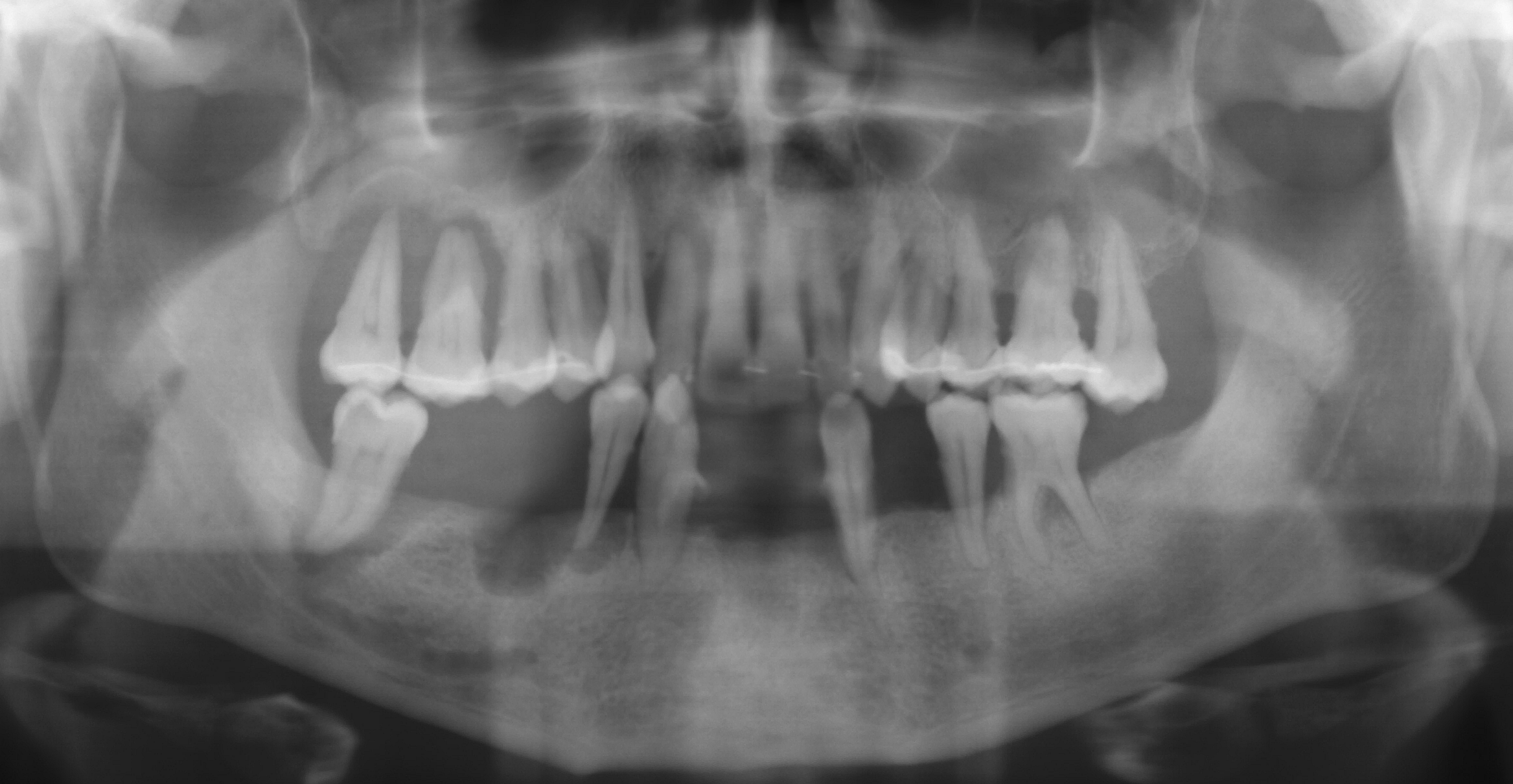 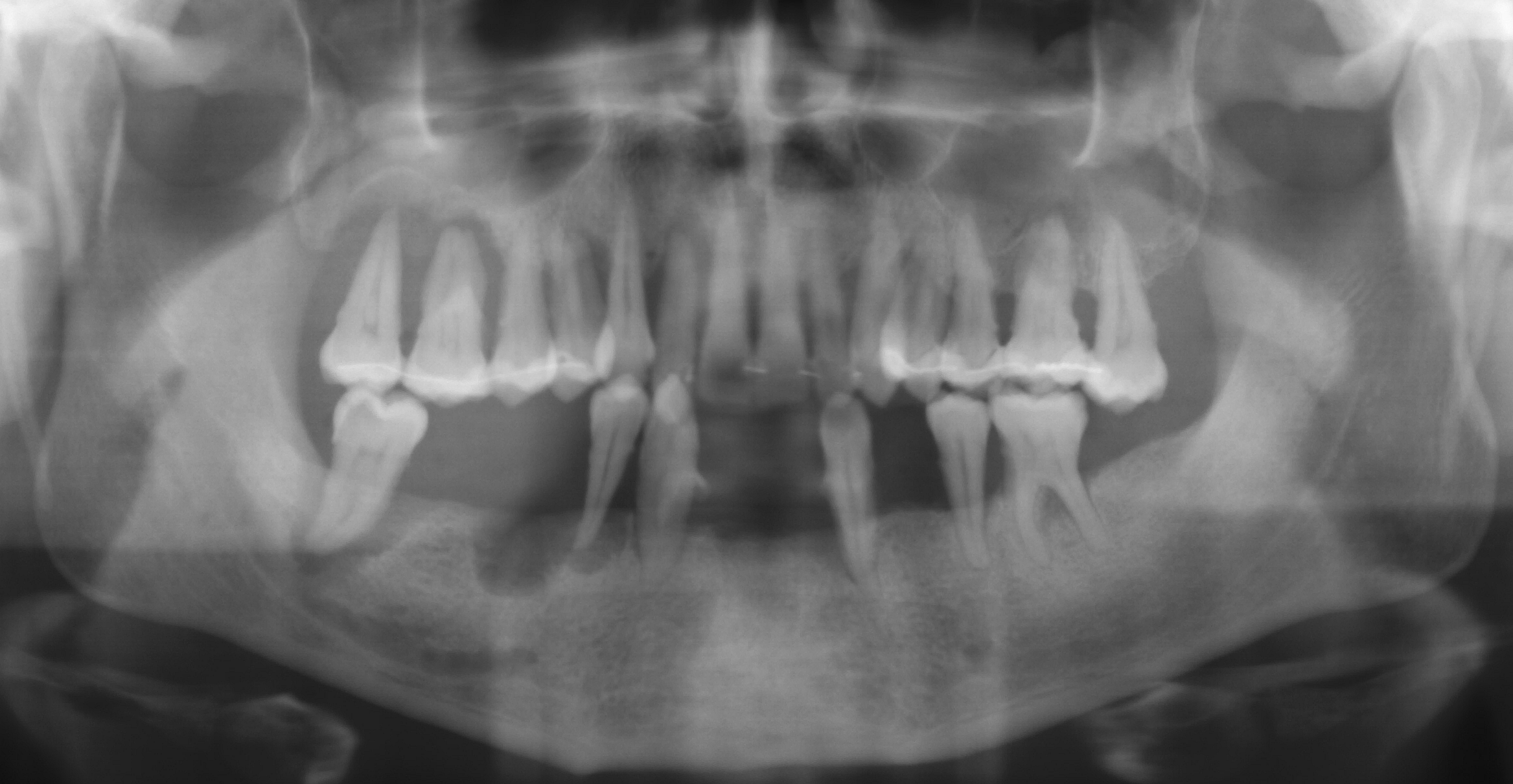 OPT profonde tasche radicolari che in alcuni elementi raggiungono anche gli apici radicolari
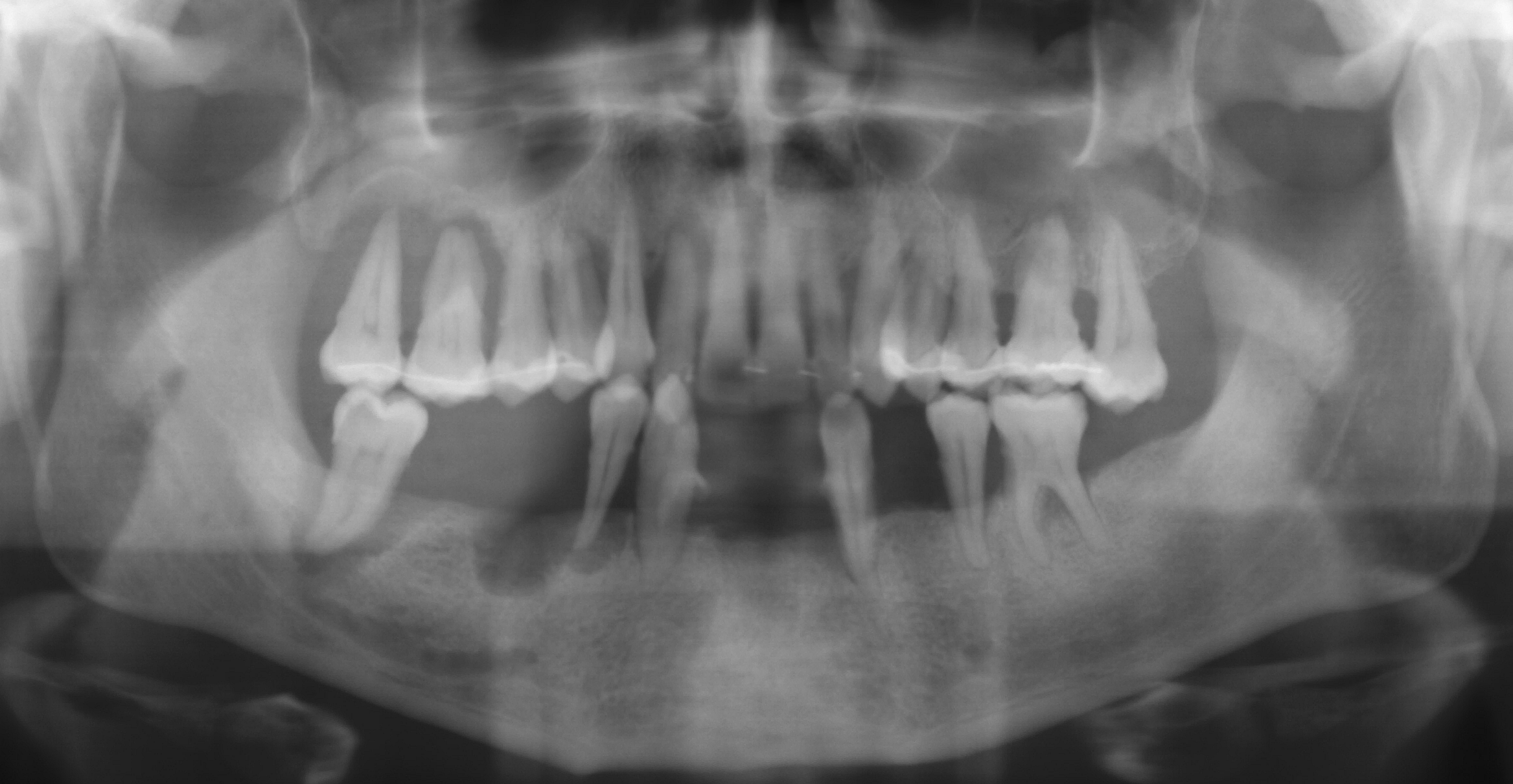 OPT esiti di estrazione nella sede del secondo premolare inferiore di destra (45)
OPT: area di osteolisi con piccola area eccentrica
di sclerosi nella sede del secondo premolare inferiore
destro (45)
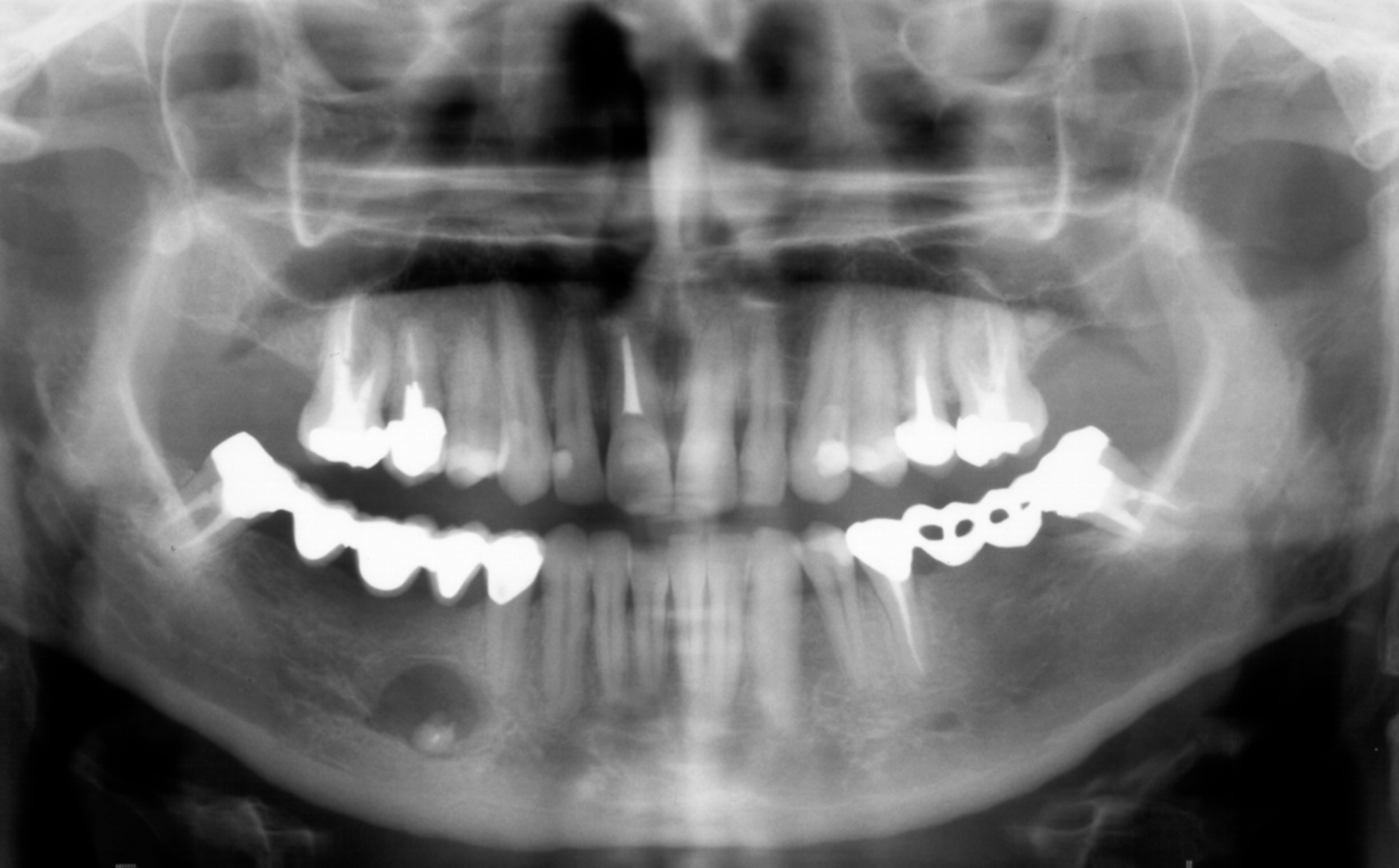 OPT: esiti di trattamenti endocanalari (devitalizzazione) a carico dell’incisivo centrale superiore destro (11), del secondo premolare (25) e primo molare (26) superiore sinistro, del secondo premolare inferiore sinistro (35) e del terzo molare inferiore sinistro (38)
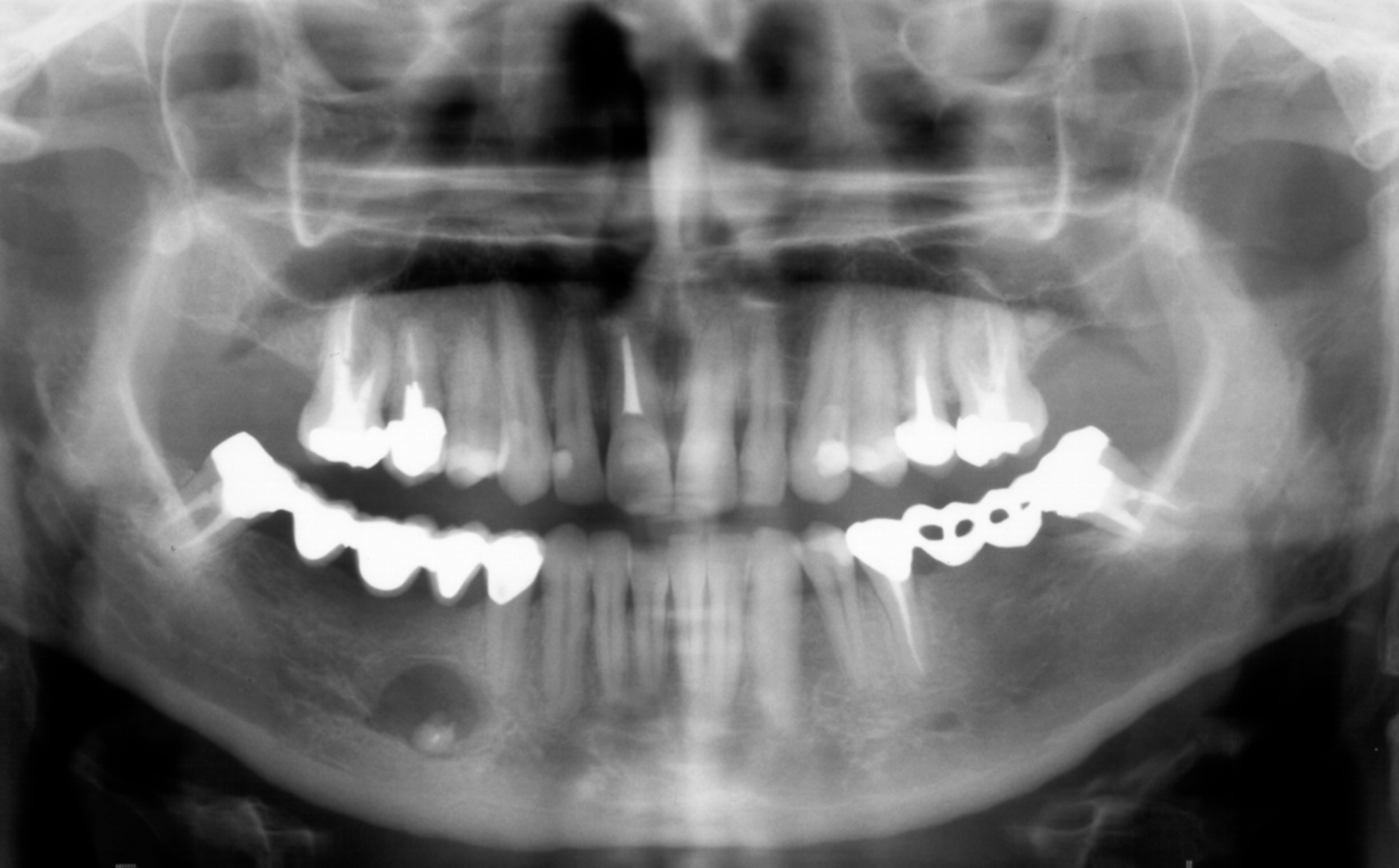 OPT: Marcato riassorbimento orizzontale di entrambi i mascellari.
Presenza di dente sovrannumerario o Paramolare. In questo caso più propriamente Distomolare.
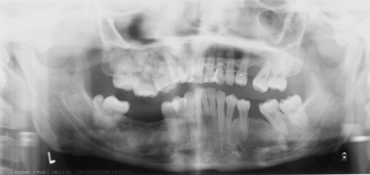 OPT: Distomolari mesializzati ed impegnati con la cuspide contro le radici ed i colletti dei terzi molari inferiori
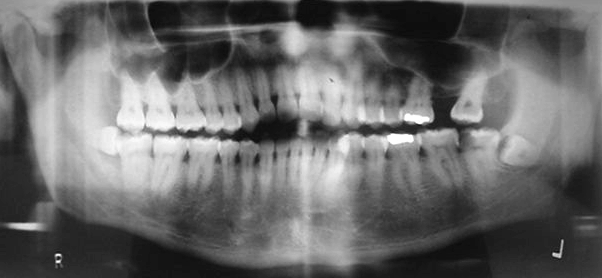 OPT: premolari sovrannumerari a livello dell’arcata inferiore
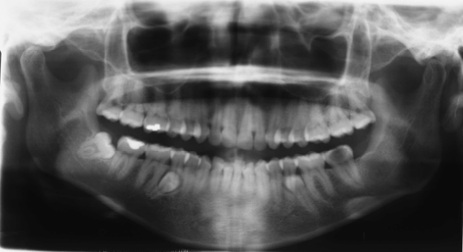 OPT: paziente in dentizione mista con … alcuni elementi sovrannumerari a livello di entrambe le arcate
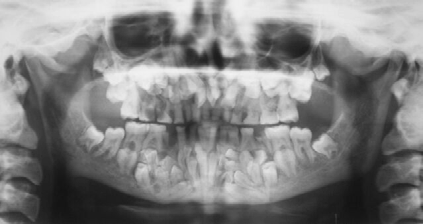 TC SPIRALE (Dentalscan)



Richiede una normale TC spirale multistrato

Software di ricostruzione dedicato

Anche senza software dedicato, ma ci vuole tanta … pazienza !
ACQUISIZIONE DI BASE
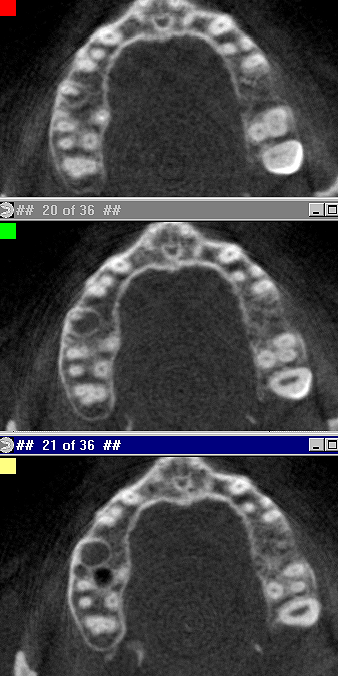 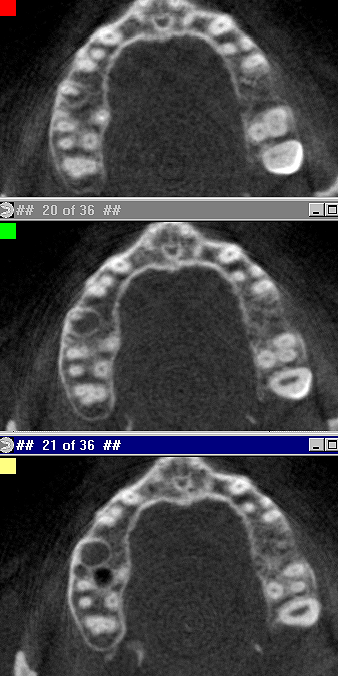 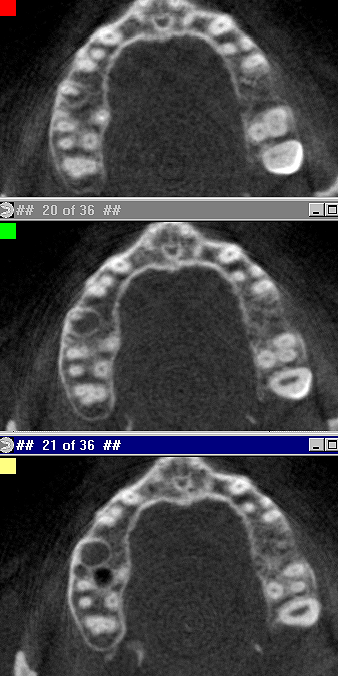 Tecnica


Tipo di acquisizione: assiale o spirale (controllare la dose !)

Spessore di acquisizione: 2-3 mm

Per spirale 		pitch < 1
Per assiale  	intervallo < spessore
Tecnica


kV:		120

mA :		100 fissi

Scout: 	1 solo a 90 gradi o in LL
Tecnica post processing

Ricostruzioni sagittali oblique lungo l’osso
Mascellare

Spessore:   2 mm
Incremento:  2 mm

Algoritmo di ricostruzione: bone, osso, detail
TC SPIRALE (Dentalscan)

Con la ricostruzione 2 mm spessore / 2 mm incremento si ottiene:

Per incisivi e canini : 1 ogni 2 slices + 1 slice di spaziatura

Per premolari : 1 ogni 2-3 slices + 1 slice di spaziatura

Per molari: 1 ogni 4 slices +1 slice di spaziatura
TC SPIRALE (Dentalscan)

Prima di iniziare a refertare conviene fare uno schema per ciascuna emiarcata:

INCISIVO CENTRALE	N° immagini 28 - 29

INCISIVO LATERALE	 N° immagini 31 - 32

CANINO			 N° immagini 34 - 35

1° PREMOLARE		 N° immagini 37 - 38

2° PREMOLARE		 N° immagini 40 - 41

1° MOLARE		 N° immagini 43 - 46

2° MOLARE		 N° immagini 48 - 51

3° MOLARE		 N° immagini 53 - 56
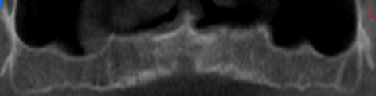 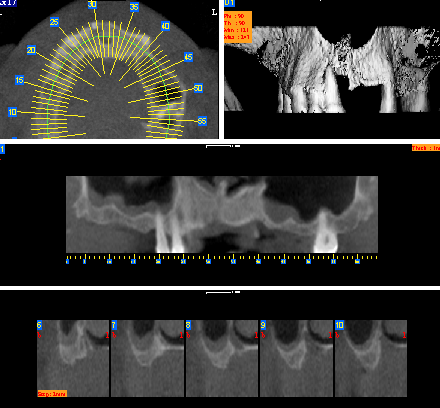 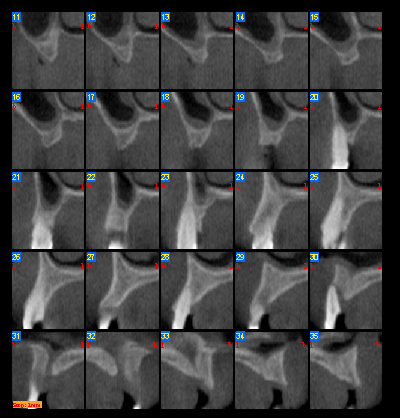 1°molare
2° premolare
1° premolare
canino

incisivo laterale

incisivo centrale
solco
TC SPIRALE (Dentalscan)

REFERTAZIONE
	
Tecnica: indagine eseguita in scansioni assiali da 1-2 mm con tecnica spirale multistrato.	
	
Spessore osso: normale lo spessore dell’osso alveolare. 
Diffuso riassorbimento delle ossa alveolari.
TC SPIRALE (Dentalscan)

REFERTAZIONE
	
Integrità osso: area di rarefazione / osteolisi / osteosclerosi nella sede del
…..(elemento dentario) delle dimensioni, da riferire a (odontoma, esito estrattivo, cisti follicolare, cisti ossea, ascesso, metastasi, ecc).
TC SPIRALE (Dentalscan)

REFERTAZIONE SUPERIORE
	
Analisi  x elemento: l’altezza dell’osso alveolare nella sede del II molare è di circa … mm con spessore della cresta di … mm, oppure sul versante vestibolare di … mm e su quello palatale di … mm; l’ altezza dell’osso alveolare nella sede del I molare è di circa … mm ecc ecc
TC SPIRALE (Dentalscan)

REFERTAZIONE INFERIORE
	
Analisi  x elemento: l’altezza dell’osso alveolare al di sopra del canale mandibolare nella sede del II molare è di circa … mm, oppure sul versante vestibolare di … mm e su quello linguale di … mm; l’ altezza dell’osso alveolare al di sopra del canale mandibolare nella sede del I molare è di circa … mm ecc ecc
TC SPIRALE (Dentalscan)

REFERTAZIONE INFERIORE
	
Analisi  x elemento: ATTENZIONE il canale mandibolare termina con il foro a livello I/II premolare ed ha un prolungamento anteriore scarsamente visibile 
 l’altezza dell’osso alveolare al di sopra del canale mandibolare nella sede del II pre molare è di circa … mm,  e di circa ... mm a livello del foro mandibolare !
TC SPIRALE (Dentalscan)

REFERTAZIONE INFERIORE
	
Analisi  x elemento: per I premolare, canino ed incisivi inferiori
l’altezza dell’osso alveolare nella sede del I premolare è di circa … mm,  ecc.
TC SPIRALE (Dentalscan)

REFERTAZIONE 
	
Giudizio ATM: normale la morfologia dei condili mandibolari; dismorfismo , alterazioni artrosiche, fratture ecc.

Giudizio Seni: normale la pneumatizzazione dei seni mascellari (recessi alveolari) 
Ispessimento marginale flogistico della mucosa / materiale secretivo-mucoide
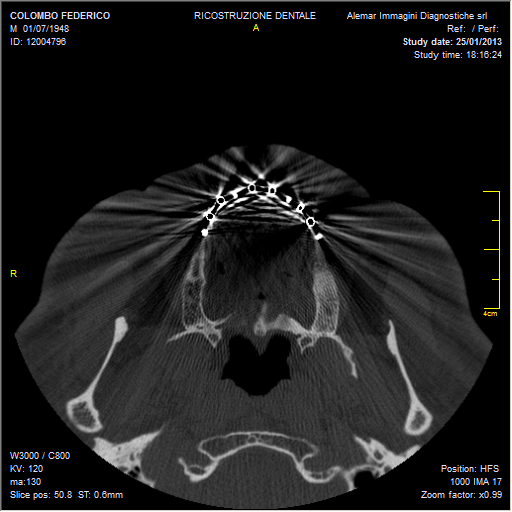 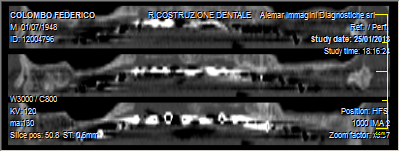 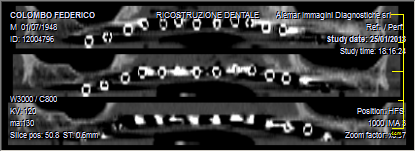 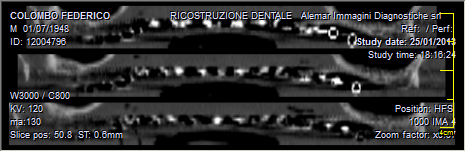 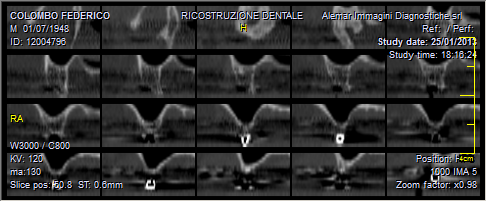 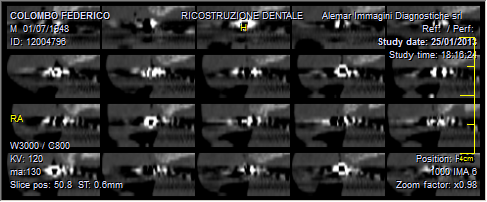 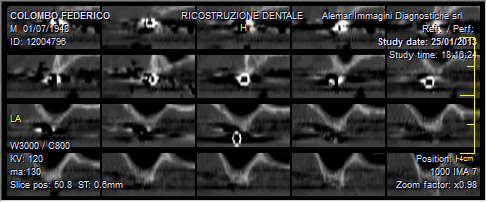 TC Cone Beam


E’ la novità

E’ di moda

Costa poco (e rende molto!)

Dose inferiore ?
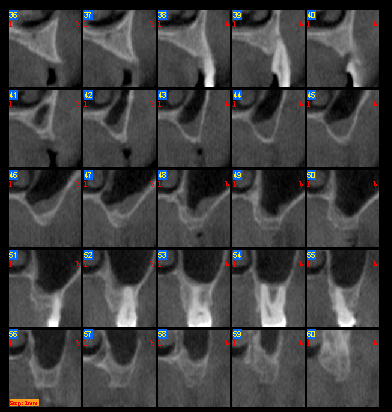 OPT: area di osteolisi con piccola area eccentrica
di sclerosi nella sede del secondo premolare inferiore
destro (45)
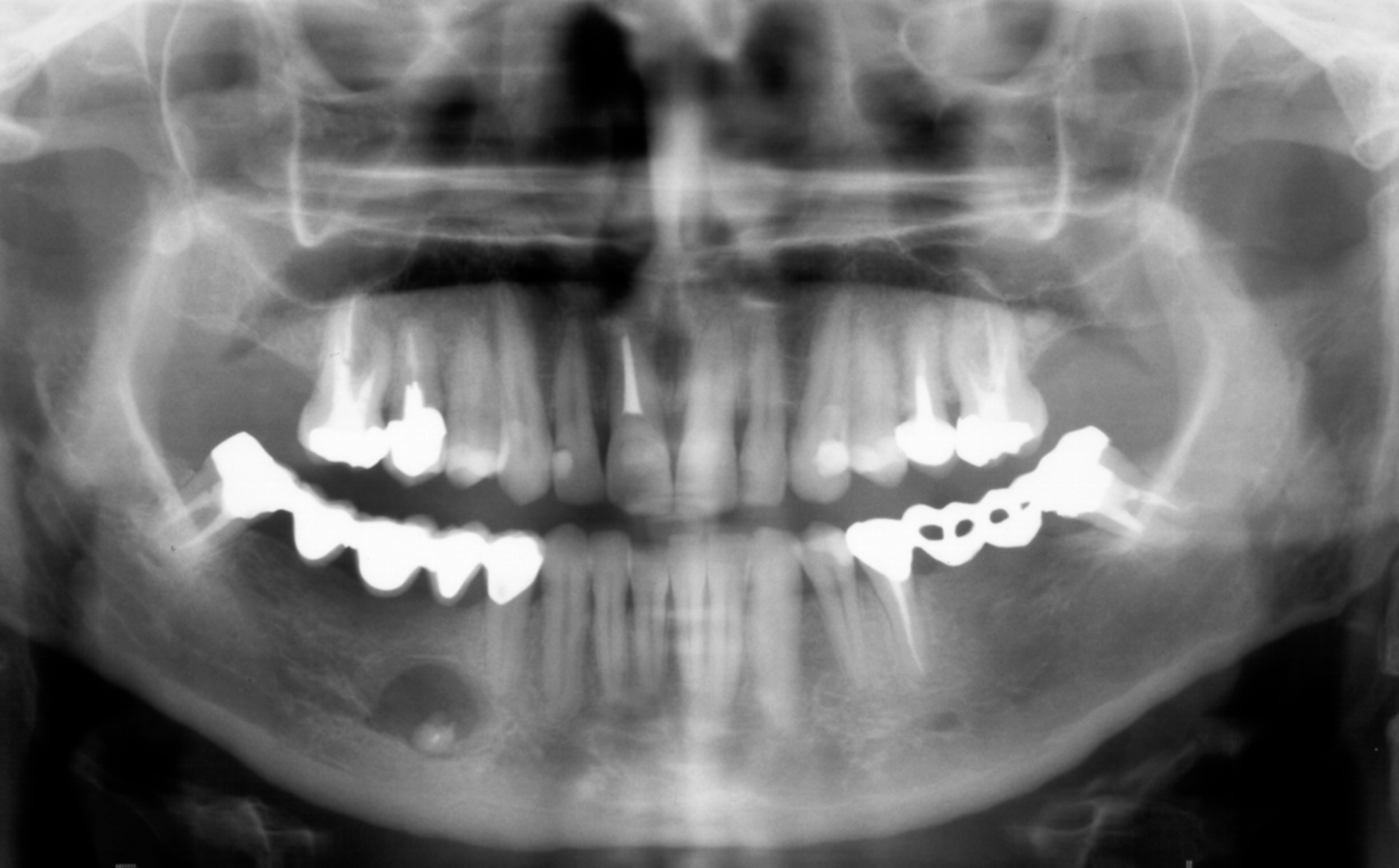 Cisti follicolare ascessualizzata sul versante linguale con interessamento del canale
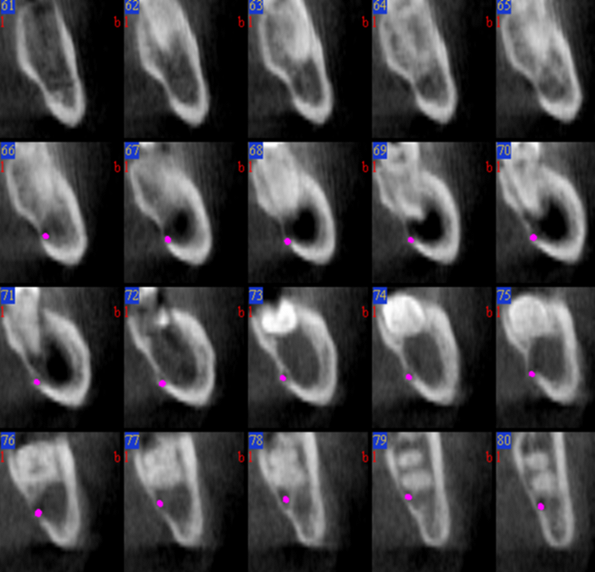 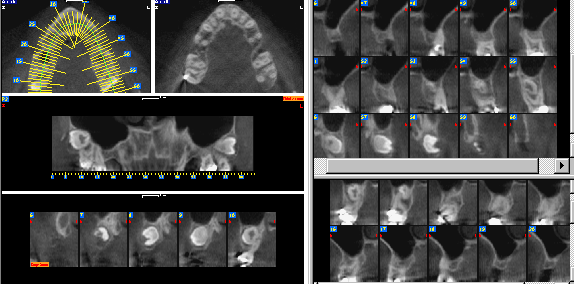 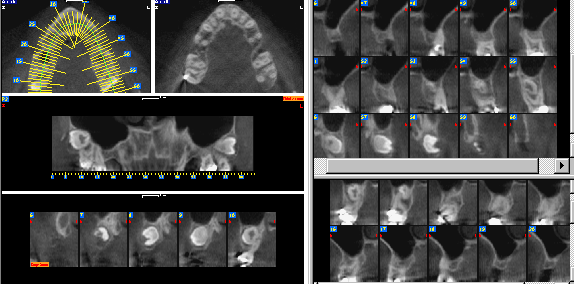 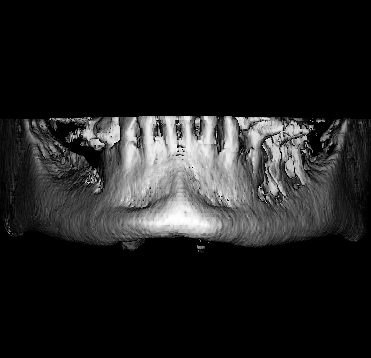 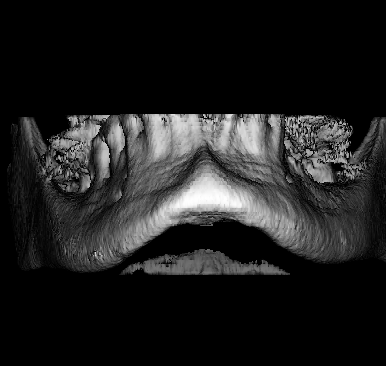 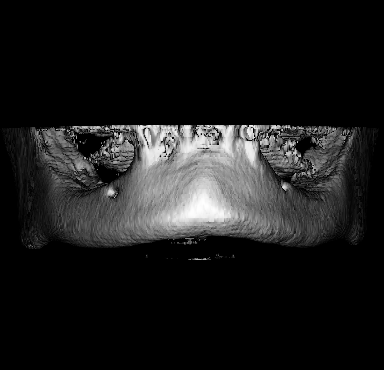 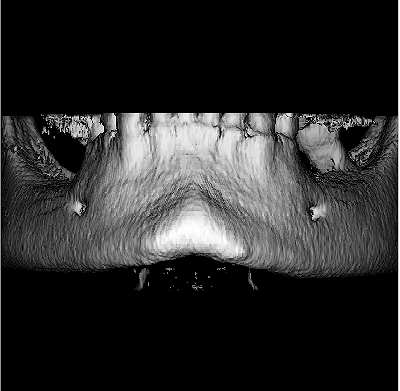 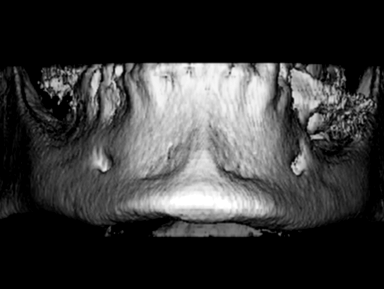 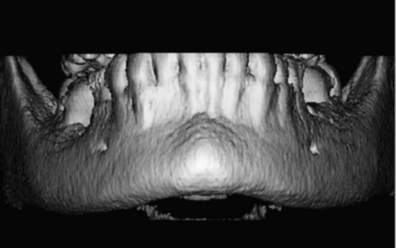 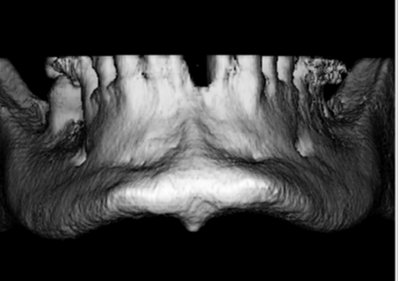 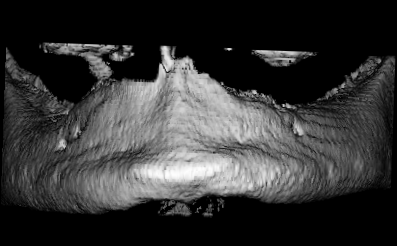 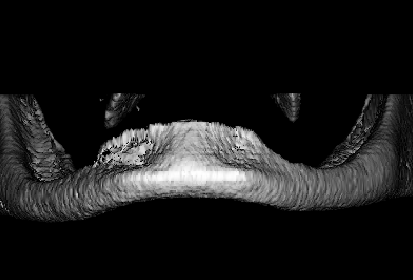 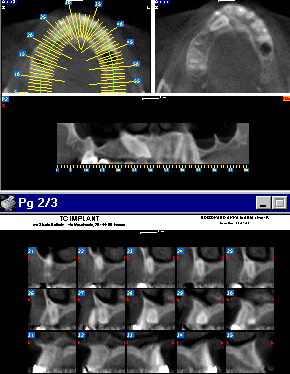 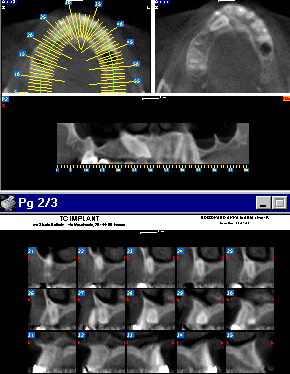 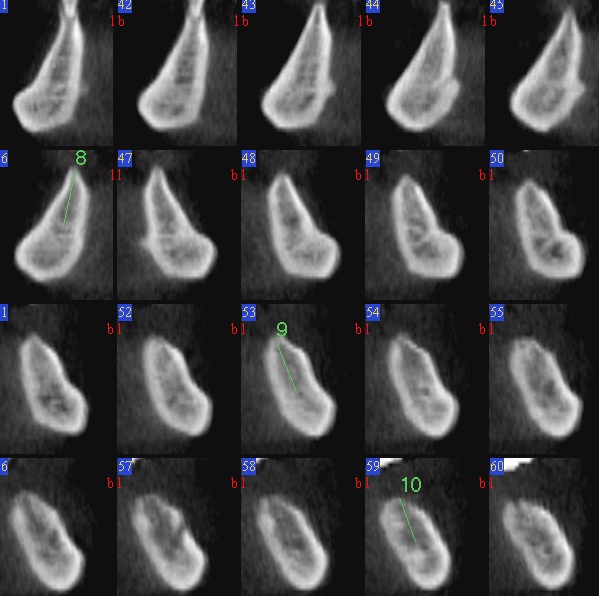 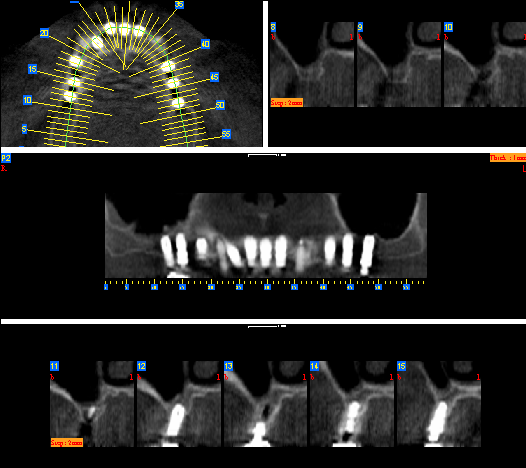 DENTALSCAN E CONEBEAM
Dose ?

Informazioni diagnostiche ?

Chi precede o segue l’altro ?

Quando e a chi farlo ?

E l’OPT ?
DOSE
La prima essenziale regola per la riduzione della dose è l’esecuzione di un esame tecnicamente e diagnosticamente perfetto !

Appropriatezza della metodica
Corretto posizionamento del paziente
Tecnica ottimale
Non necessità di proiezioni aggiuntive, di ulteriori esami o di ripetizioni.
DOSE (1998)
OPT analogico:	0,01 mSv


ConeBeam:		0,2 mSv


TC spirale 2 sl:	1,0  mSv
DOSE (2008)
OPT: 			0,008 mSv


ConeBeam:		0,15 mSv


TC spirale 16:	0,8  mSv


Cone-beam computed tomography for routine orthodontic treatment planning: a radiation dose evaluation.
Am. J. Orthod. Dentofacial  Orthop 2008 May;133(5):64
DOSE (2012)
OPT: 			0,004 mSv


ConeBeam:		0,08 mSv


TC spirale >64:	0,08 mSv


Comparison of effective dose for imaging of mandible between multi-detector CT and cone-beam CT
Imaging Sci Dent. 2012 June; 42(2): 65–70.
INFORMAZIONI DIAGNOSTICHE
Il ConeBeam offre una elevata potenzialità diagnostica, ma non bisogna dimenticare i problemi di deformazione dell’immagine dovuti al fascio conico

Il Dentalscan fornisce moltissime informazioni, ma non studia ad esempio la cartilagine della ATM.
CHI PRECEDE ? CHI SEGUE ?
Per problemi di odontoiatria conservativa e per il planning impiantologico il ConeBeam offre tutto ciò che il collega odontoiatra richiede. 

Per problemi più complessi (traumi, dismorfismi, tumori ecc) Il Dentalscan offre informazioni più precise e dettagliate, anche se talvolta necessita di integrazione con esame RM.
QUANDO E A CHI FARLO?
Per i problemi di odontoiatria conservativa spesso è sufficiente una semplice OPT 
Per il planning impiantologico il ConeBeam è ormai universalmente richiesto dagli odontoiatri. 

Per problemi più complessi anche di planning impiantologico (rialzi, depressioni ecc) il Dentalscan appare ancora più indicato per la migliore geometria delle immagini
E L’OPT?
Ottima per i problemi di odontoiatria conservativa.
Può spesso risolvere anche problemi inattesi, senza necessità di ricorrere ad altri esami.

Fondamentale, con il Telecranio associato, in ortodonzia.
GRAZIE E BUON PRANZO